Figure 1. Illustration of the longitudinal within-subject repeated-measures design (upper panel) and illustration of an ...
Cereb Cortex, Volume 26, Issue 7, July 2016, Pages 3125–3134, https://doi.org/10.1093/cercor/bhv138
The content of this slide may be subject to copyright: please see the slide notes for details.
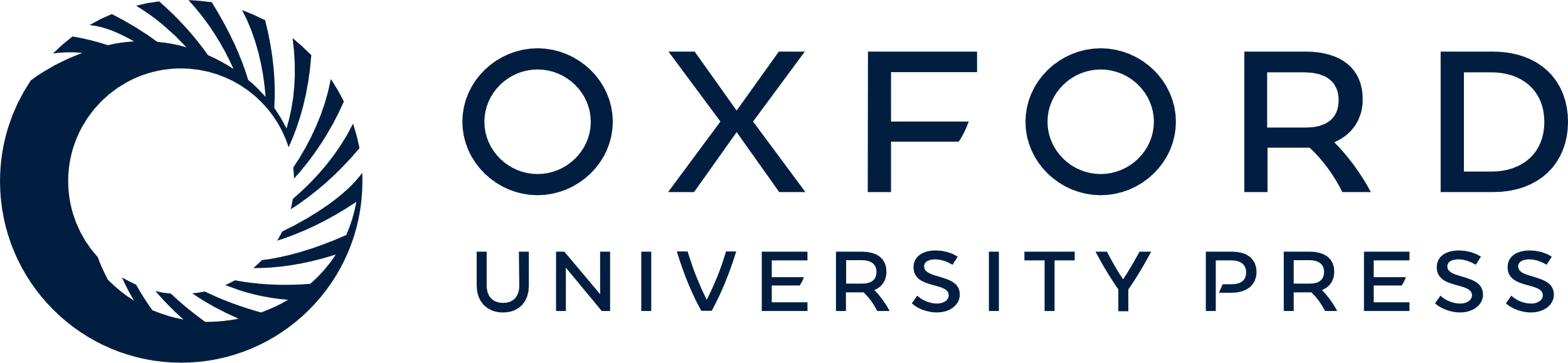 [Speaker Notes: Figure 1. Illustration of the longitudinal within-subject repeated-measures design (upper panel) and illustration of an example trial of the piano training (lower panel). See text for details on the design and on the training program.


Unless provided in the caption above, the following copyright applies to the content of this slide: © The Author 2015. Published by Oxford University Press. All rights reserved. For Permissions, please e-mail: journals.permissions@oup.com]